E1 – Barriers to Change
Barriers to change
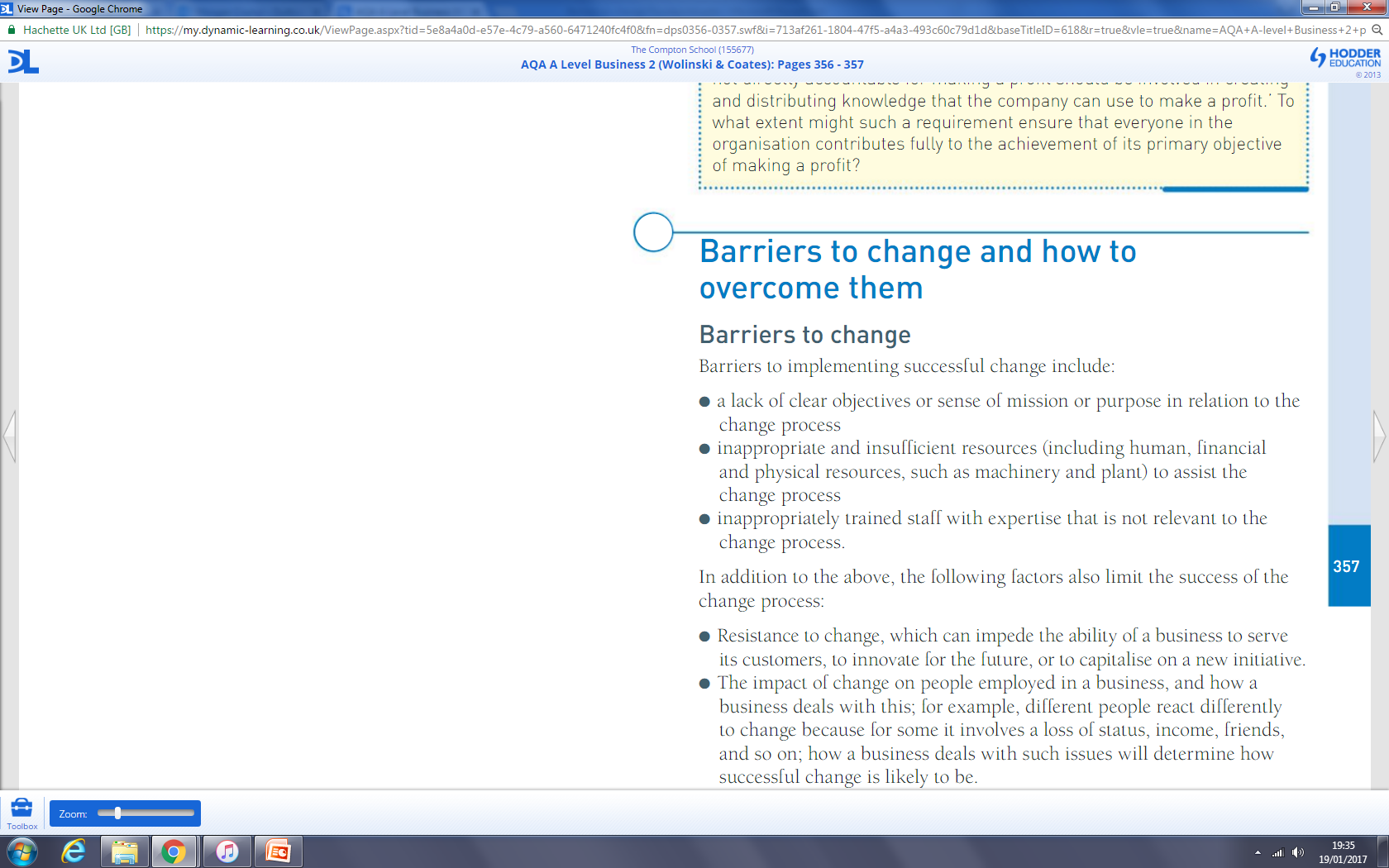 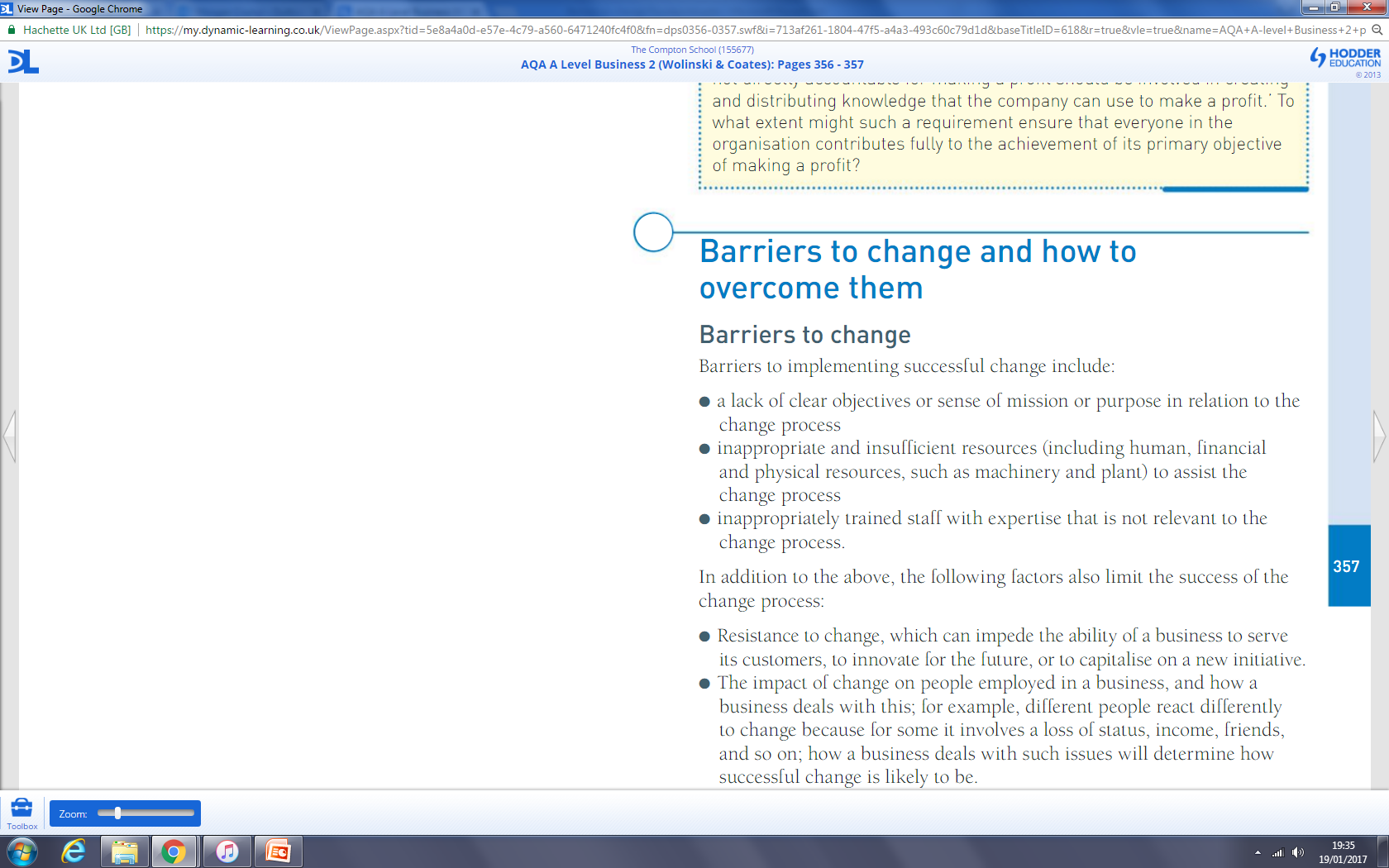 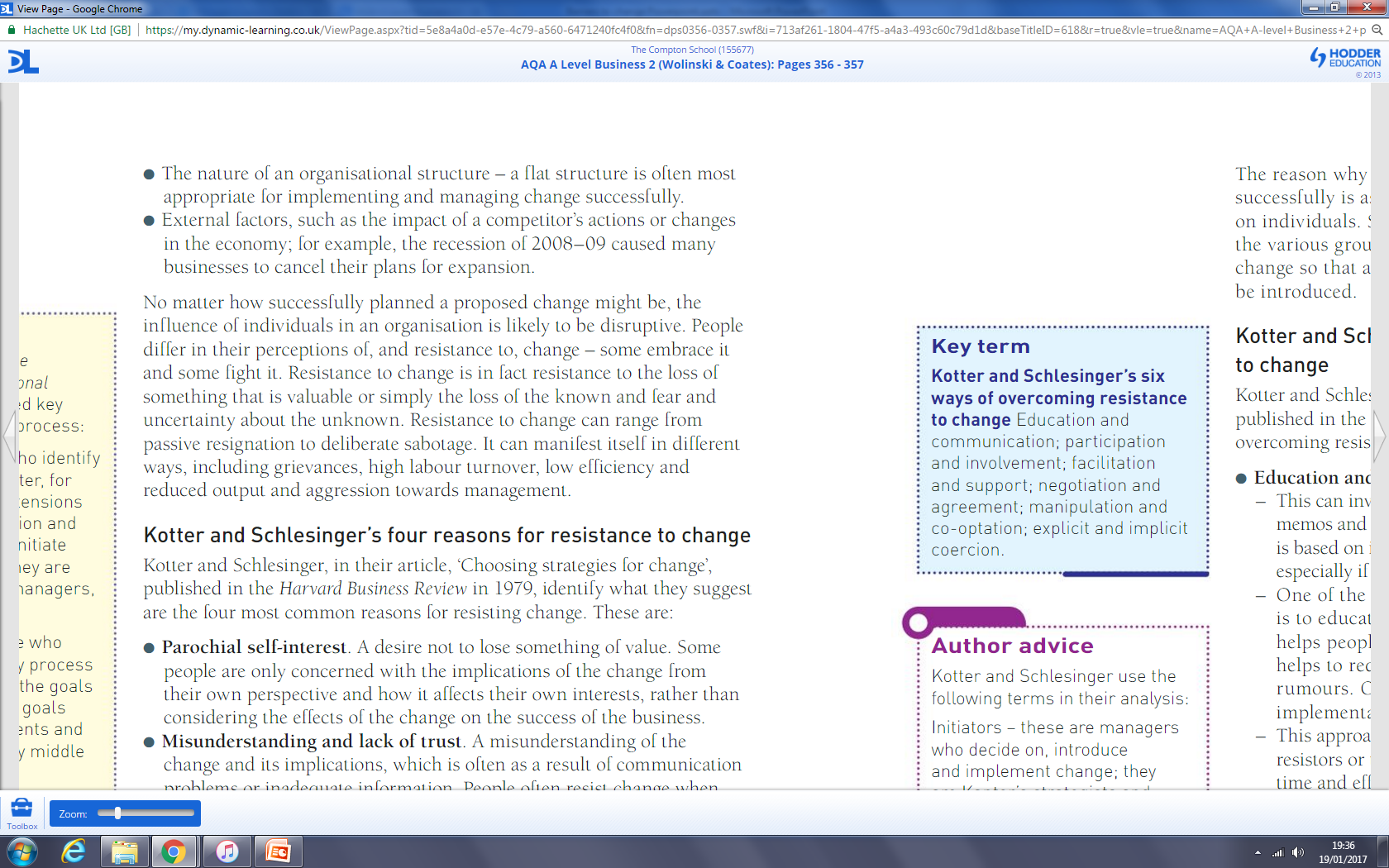 Barriers to change
Although change is inevitable it is nearly always resisted in organisations. Kotter and Schlesinger identified four key reasons for it:
Parochial self interest – individuals are only concerned with the implications for themselves.
Misunderstanding – communication problems or inadequate information.
Low tolerance to change – a sense of insecurity, especially if there has been a lot of change already.
Different assessment of the situation – there could be disagreements for the need for change or the advantages or disadvantages of it.
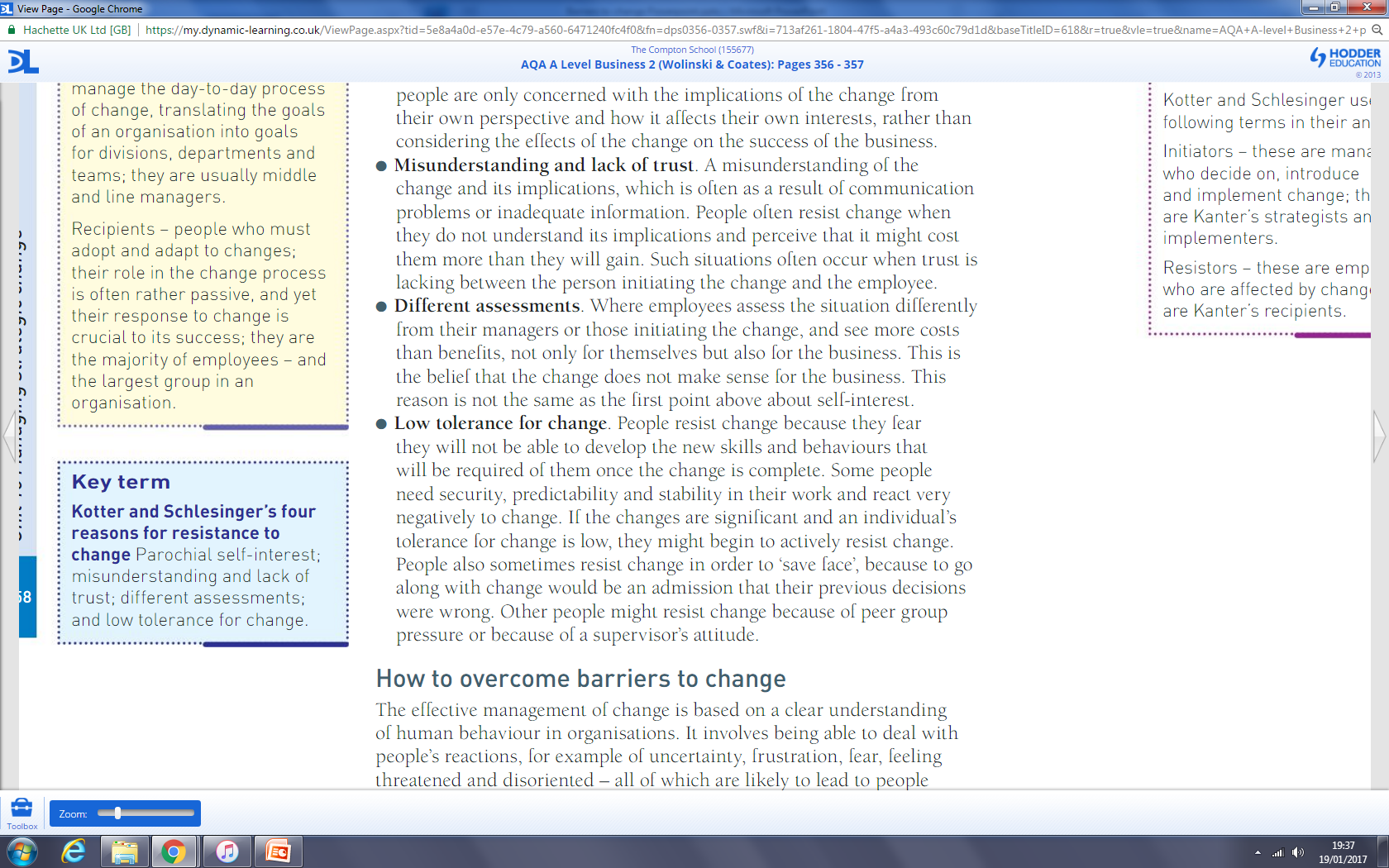 Reasons why change fails
Employees do not understand the need for or purpose of the change.
Lack of planning and preparation.
Poor communication through the organisation.
Insufficient training.
Lack of resources.
Inadequate reward system.
Overcoming barriers to change
Kotter and Schlesinger set out six approaches to overcome resistance to change:
Education and communication – inaccurate information or analysis can cause problems. Educating employees about the need for change will reduce this.
Participation and involvement – involving employees in the decision making can mean that they understand the reasons for the change better, thus enabling them to ‘buy in’ to it as well.
Facilitation and support – this helps to deal with fear or anxiety during the transition period of the change.
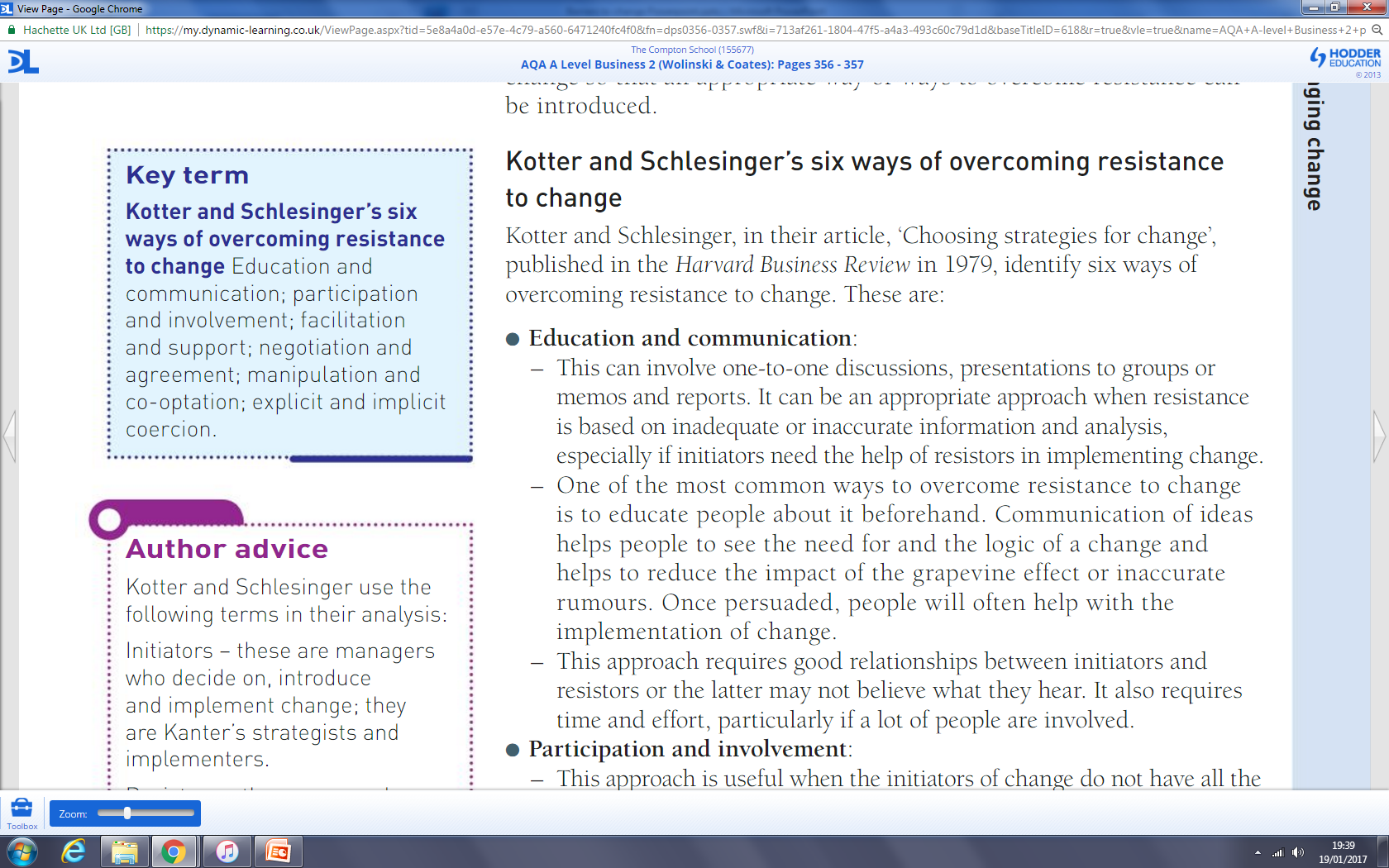 Overcoming barriers to change
Negotiation and agreement – where one group may lose out because of the change then negotiations and agreements to offer incentives not to resist the change can occur.
Manipulation and co-option – when all else fails managers can bring a person into the change management planning process for the sake of appearances; they then play a symbolic role in decision making without threatening it.
Explicit or implicit coercion – this is a last resort where speed is essential. Managers can explicitly or implicitly force employees to accept the change otherwise sanctions can occur such as firing, not promoting or transferring jobs.